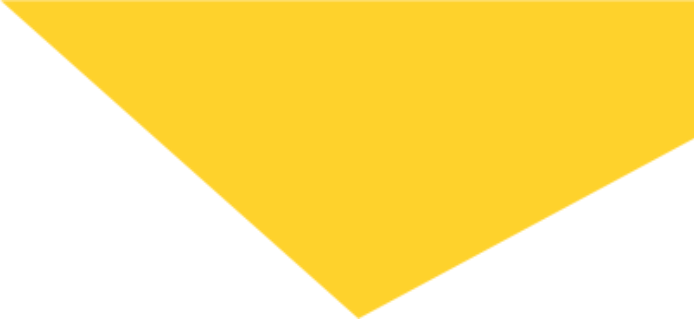 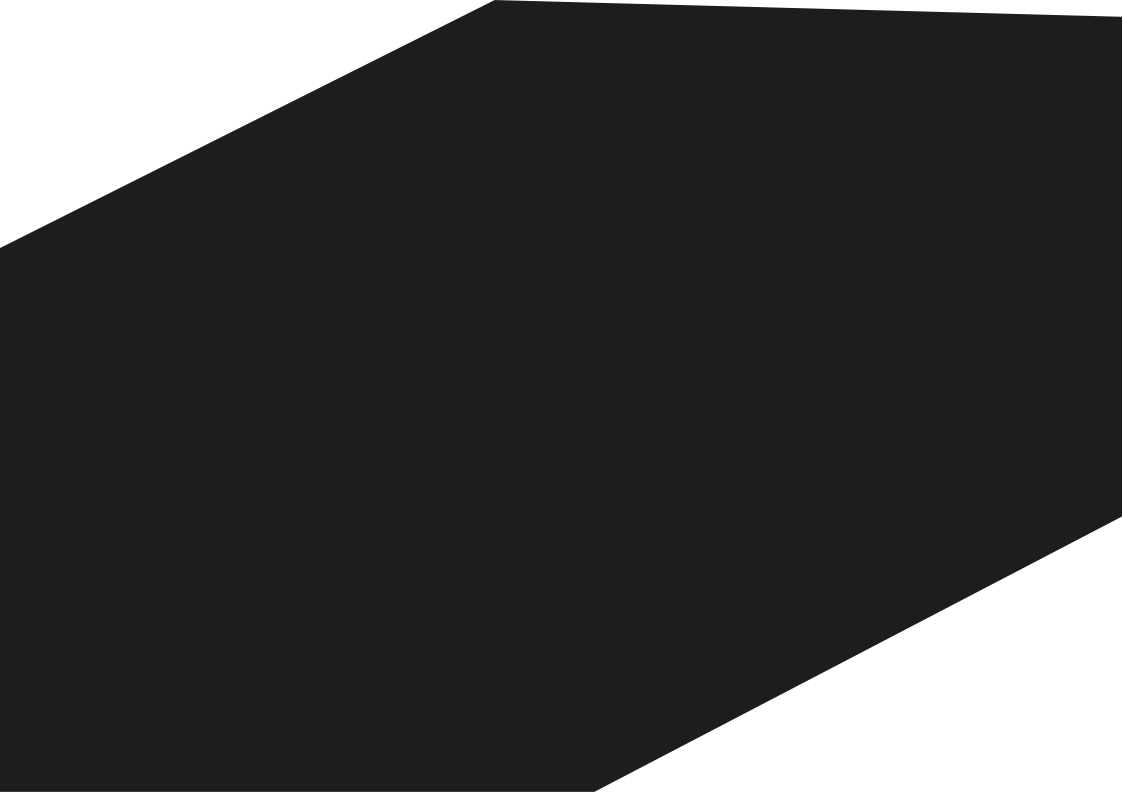 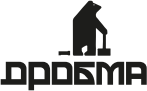 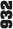 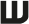 ПОТОЧНО-КОНВЕЙЕРНАЯ ТЕХНОЛОГИЯ ЗАО «ДРОБМАШ» ОТКРЫТОЙ РАЗРАБОТКИ МЕСТОРОЖДЕНИЙ С ПРИМЕНЕНИЕМ КРЭ-400 И ПЛМ-400
info@drobmash.ru
8-800-234-40-20
drobmash.ru
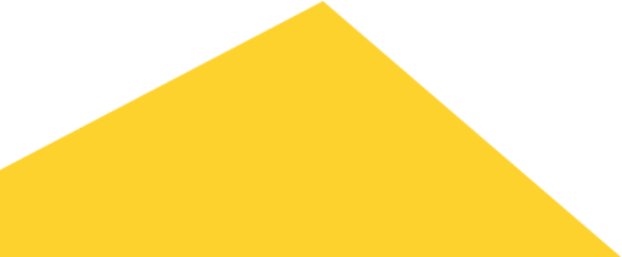 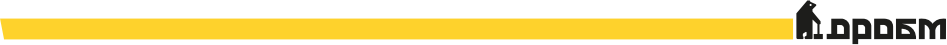 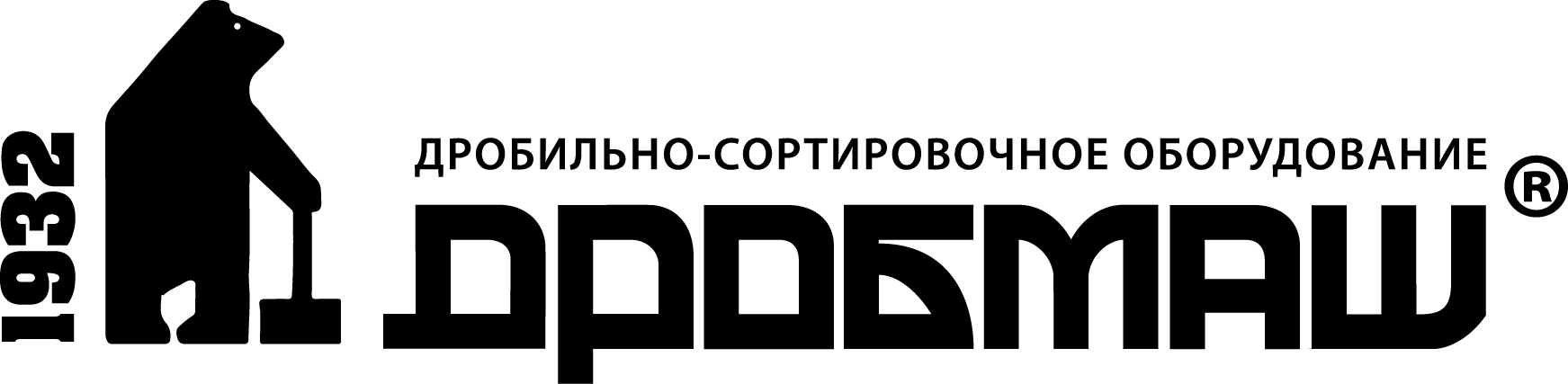 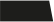 2
ОБЛАСТИ ПРИМЕНЕНИЯ КРЭ-400 и ПЛМ-400
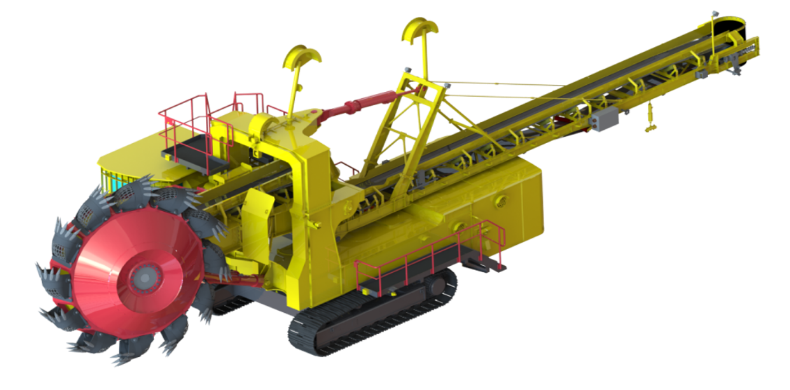 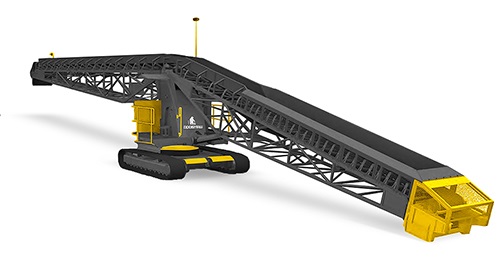 Угольная промышленность
Перегрузка сыпучих материалов
Цементная промышленность
Добыча мягких пород
1.Использования на карьерах для проведения перегрузки полученных фракций.
2. Использования на ГОКах для проведения перегрузки полученных  окатышей и агломерата.
Проведение вскрышных работ открытых карьеров.
Добыча в открытых разрезах мягких углей.
Добыча в открытых разрезах  углей после проведения буро взрывных работ.
Добыча и транспортировка мела;
Добыча и транспортировка гипса;
Добыча и транспортировка мягких песчаников и известняков.
Добыча и транспортировка клинкера;
Добыча и транспортировка гипса;
Добыча и транспортировка мягких песчаников и известняков.
12.01.2023
2
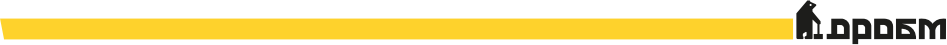 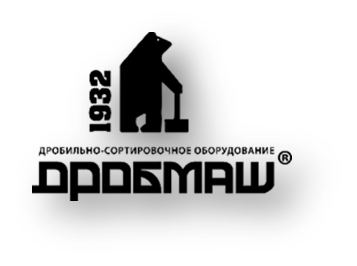 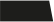 3
ПОТОЧНО-КОНВЕЙЕРНАЯ СИСТЕМА ОТКРЫТОЙ РАЗРАБОТКИ МЕСТОРОЖДЕНИЙ
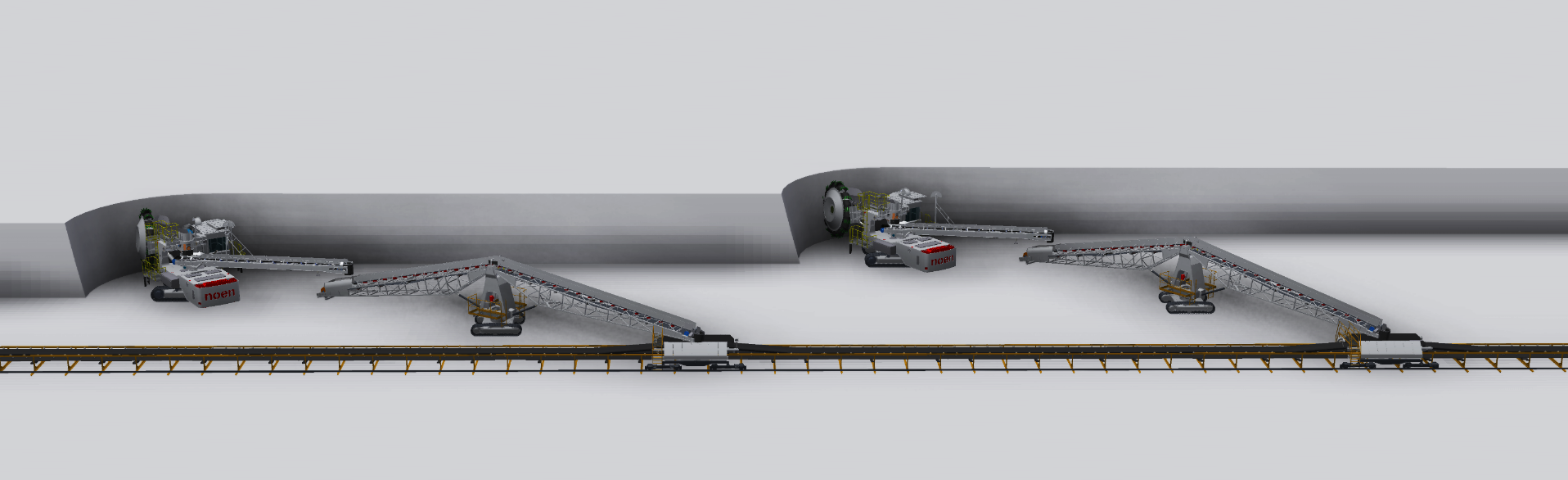 ПРЕИМУЩЕСТВА СИСТЕМЫ
• Упрощенная подготовка транспортного маршрута
• Меньше вспомогательного оборудования
• Более низкий риск простоев связанных с происшествиями
• Экологические преимущества:
- Использование электродвигателей, а не дизельных двигателей
- Предотвращение запыления на маршруте транспортировки
- Низкий уровень потребления энергии и воды
• Низкие затраты на закупку оборудования
• Малое энергопотребление
• Электрические привода – температурный диапазон -40+50 С
• Малый расход запчастей
• Длительный срок эксплуатации - до 50 лет
• Низкие затраты на техническое обслуживание
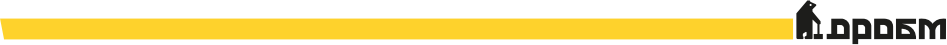 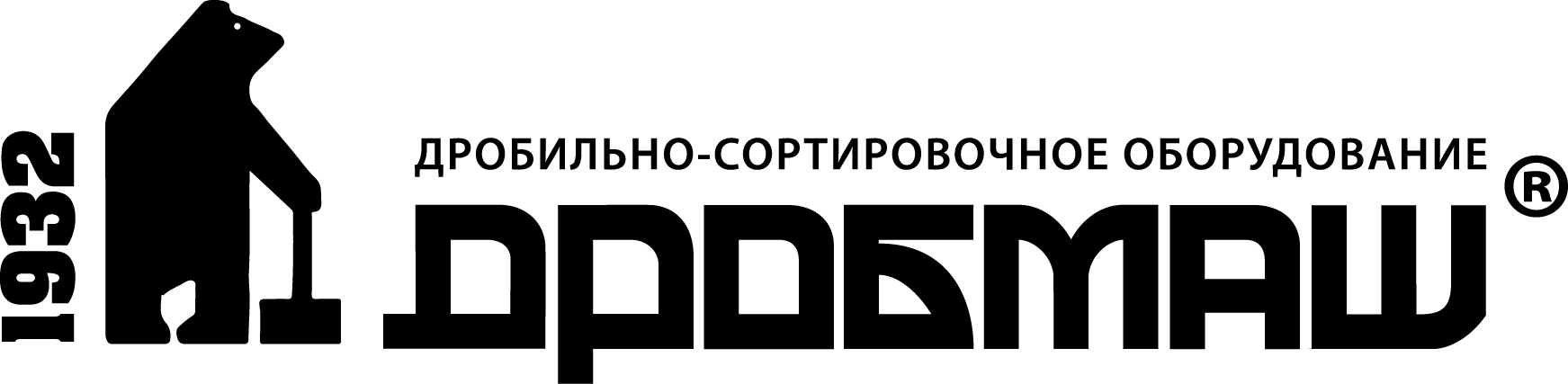 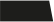 6
КОМПАКТНЫЙ РОТОРНЫЙ ЭКСКАВАТОР КРЭ 400
https://disk.yandex.ru/i/7DbnrbeeG1PCag
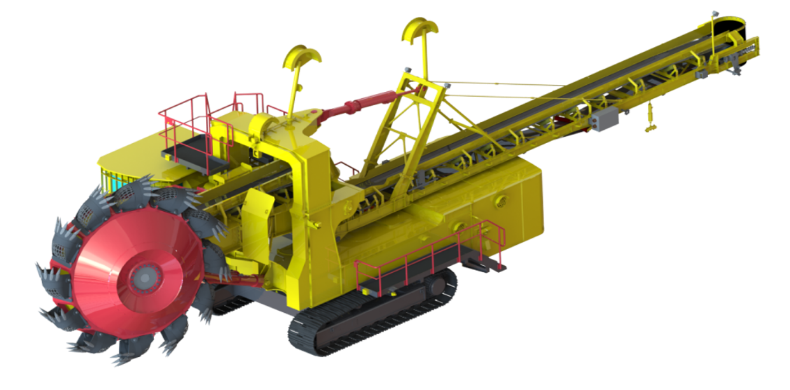 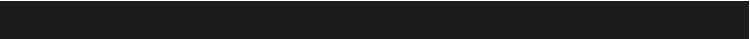 ТЕХНИЧЕСКИЕ ХАРАКТЕРИСТИКИ
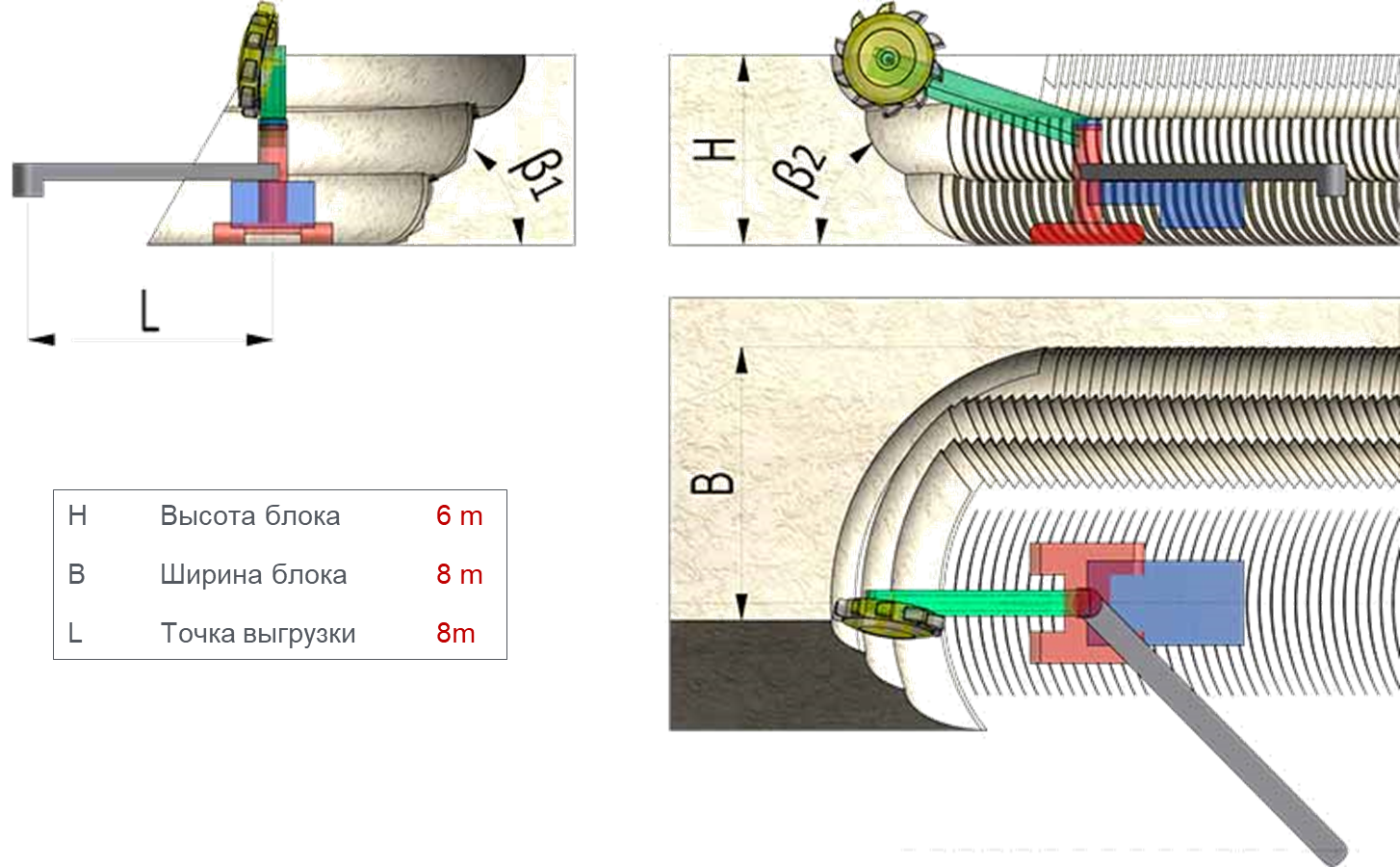 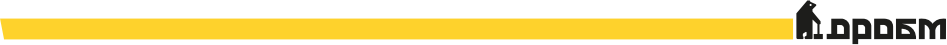 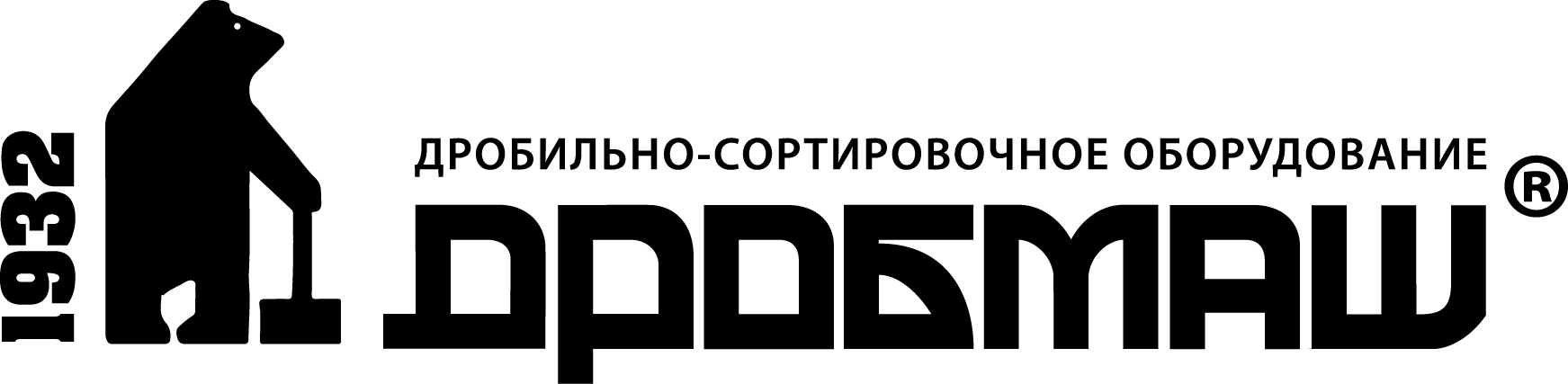 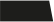 20
ПЕРЕГРУЖАТЕЛЬ ЛЕНТОЧНЫЙ МОБИЛЬНЫЙ ПЛМ 400
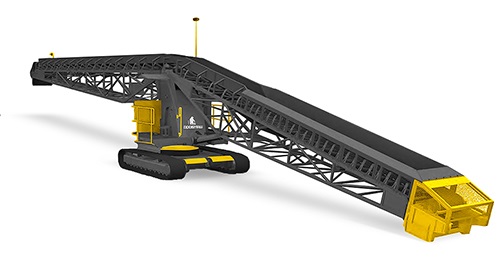 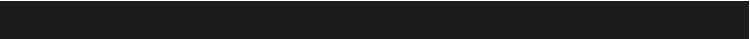 ТЕХНИЧЕСКИЕ ХАРАКТЕРИСТИКИ
Максимально расширяет рабочую зону роторного экскаватора и улучшает его подвижность
Низкое энергопотребление
Высокая экономичность
Транспортировка единым местом
Небольшое время разворачивания для работы
Максимальная идентичность узлов и деталей с роторным экскаватором